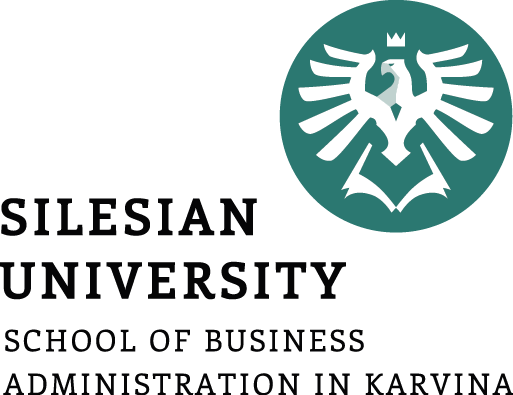 Management information systems
Management information systems in management context
Petr Suchánek
Management information systems
DAMIA
Outline of the lecture
Management information systems
Digital firm
Business process
Management
Process management
Business process management
Decision making
Strategic business objectives of IS and MIS.
Management information systems (MIS)*
Management
Management covers the planning, control, and administration of the operations of a concern. The top management handles planning; the middle management concentrates on controlling; and the lower management is concerned with actual administration.
Information
Information, in MIS, means the processed data that helps the management in planning, controlling and operations. Data means all the facts arising out of the operations of the concern. Data is processed i.e. recorded, summarized, compared and finally presented to the management in the form of MIS report.
System
Data is processed into information with the help of a system. A system is made up of inputs, processing, output and feedback or control.
*http://www.tutorialspoint.com
Management information systems (MIS)
MIS – definition
Management Information System or 'MIS' is a planned system of collecting, storing, and disseminating data in the form of information needed to carry out the functions of management.*
MIS (management information systems) is the department controlling hardware and software systems used for business-critical decision-making within an enterprise.**
An organized approach to the study of the information needs of an organization's management at every level in making operational, tactical, and strategic decisions. Its objective is to design and implement procedures, processes, and routines that provide suitably detailed reports in an accurate, consistent, and timely manner. In a management information system, modern, computerized systems continuously gather relevant data, both from inside and outside an organization. This data is then processed, integrated, and stored in a centralized database (or data warehouse) where it is constantly updated and made available to all who have the authority to access it, in a form that suits their purpose.***
*http://www.tutorialspoint.com
**http://searchitoperations.techtarget.com/definition/MIS-management-information-systems
***http://www.businessdictionary.com/definition/management-information-system-MIS.html
Management information systems (MIS)
Characteristics of MIS*
It should be based on a long-term planning.
It should provide a holistic view of the dynamics and the structure of the organization.
It should work as a complete and comprehensive system covering all interconnecting sub-systems within the organization.
It should be planned in a top-down way, as the decision makers or the management should actively take part and provide clear direction at the development stage of the MIS.
It should be based on need of strategic, operational and tactical information of managers of an organization.
It should also take care of exceptional situations by reporting such situations.
*http://www.tutorialspoint.com
Management information systems (MIS)
Characteristics of MIS*
It should be able to make forecasts and estimates, and generate advanced information, thus providing a competitive advantage. Decision makers can take actions on the basis of such predictions.
It should create linkage between all sub-systems within the organization, so that the decision makers can take the right decision based on an integrated view.
It should allow easy flow of information through various sub-systems, thus avoiding redundancy and duplicity of data. It should simplify the operations with as much practicability as possible.
Although the MIS is an integrated, complete system, it should be made in such a flexible way that it could be easily split into smaller sub-systems as and when required.
A central database is the backbone of a well-built MIS.
*http://www.tutorialspoint.com
Management information systems (MIS)
Characteristics of Computerized MIS*
It should be able to process data accurately and with high speed, using various techniques like operations research, simulation, heuristics, etc.
It should be able to collect, organize, manipulate, and update large amount of raw data of both related and unrelated nature, coming from various internal and external sources at different periods of time.
It should provide real time information on ongoing events without any delay.
It should support various output formats and follow latest rules and regulations in practice.
It should provide organized and relevant information for all levels of management: strategic, operational, and tactical.
It should aim at extreme flexibility in data storage and retrieval.
*http://www.tutorialspoint.com
Management information systems (MIS)
Objectives of MIS*
Capturing Data - Capturing contextual data, or operational information that will contribute in decision making from various internal and external sources of organization.
Processing Data - The captured data is processed into information needed for planning, organizing, coordinating, directing and controlling functionalities at strategic, tactical and operational level. Processing data means:
making calculations with the data;
sorting data;
classifying data;
summarizing data.
*http://www.tutorialspoint.com
Management information systems (MIS)
Objectives of MIS*
Information Storage
Information or processed data need to be stored for future use.
Information Retrieval
The system should be able to retrieve this information from the storage as and when required by various users.
Information Propagation
Information or the finished product of the MIS should be circulated to its users periodically using the organizational network.
*http://www.tutorialspoint.com
Digital firm
Definition*
A digital firm is one in which nearly all of the organization’s significant business relationships with customers, suppliers, and employees are digitally enabled, and key corporate assets are managed through digital means.*
The Digital Firm is a general term for organizations that have enabled core business relationships with employees, customers, suppliers, and other external partners through digital networks.**
These digital networks are supported by enterprise class technology platforms that have been leveraged within an organization to support critical business functions and services.**
Some examples of these technology platforms are, Customer Relationship Management (CRM), Supply Chain Management (SCM), Enterprise Resource Planning (ERP), Knowledge Management System (KMS),Enterprise Content Management (ECM), and Warehouse Management System (WMS) among others.**
The purpose of these technology platforms is to digitally enable seamless integration and information exchange within the organization to employees and outside the organization to customers, suppliers, and other business partners.**
*https://mistesformba.wordpress.com/2015/02/18/what-is-digital-firm/
**https://www.slideshare.net/Pulkkit009/mis-and-digital-firms
Digital firm
When a firm goes digital, it’s not about just adding a computer system to the mix but throwing a computer system at outdated business processes is exactly the wrong thing to do. A truly digital firm has several characteristics that distinguish it from most of the firms claiming to be digitized:*
Significant business relationships with customers, suppliers, and employees are digitally enabled and mediated.
Core business processes are accomplished through digital networks and span the entire organization or link multiple organizations.
Key corporate assets — intellectual property, core competencies, and financial and human assets — are managed through digital means.
Internal and external environments are quickly recognized and dealt with.
*https://mistesformba.wordpress.com/2015/02/18/what-is-digital-firm/
Digital firm
Origin of the Digital firm*
The term "The Digital Firm" originated as a concept in a series of Management Information Systems (MIS) books authored by Ken Laudon and it provides a new way to describe organizations that operate differently than the traditional brick and mortar business as a result of broad sweeping changes in technology and global markets.
Digital firms place an emphasis on the digitization of business processes and services through sophisticated technology and information systems.
These information systems create opportunities for digital firms to decentralize operations, accelerate market readiness and responsiveness, enhance customer interactions, as well as increase efficiencies across a variety of business functions.
*https://mistesformba.wordpress.com/2015/02/18/what-is-digital-firm/
Digital firm
Advantages*
Through digital networks and information systems, the digital firm is able to operate core business services and functions continuously and more efficiently. This digital enablement of business processes creates highly dynamic information systems allowing for more efficient and productive management of an organization.
Additionally, digital enablement of core business functions and services provides an organization with opportunities to:
Operate business continuously ("Time Shifting");
Operate business in a global workplace ("Space Shifting");
Adapt business strategies to meet market demands;
Create business value from technology investments;
Drive efficiency improvements in inventory and supply chain;
Enhance the management of customer relationships;
Improve organizational productivity.
*https://mistesformba.wordpress.com/2015/02/18/what-is-digital-firm/
Business process
Business process – definition
A business process is an activity or set of activities that will accomplish a specific organizational goal.*
A business process is a collection of linked tasks which find their end in the delivery of a service or product to a client. A business process has also been defined as a set of activities and tasks that, once completed, will accomplish an organizational goal. The process must involve clearly defined inputs and a single output. These inputs are made up of all of the factors which contribute (either directly or indirectly) to the added value of a service or product. These factors can be categorized into:**
management processes;
operational processes;
supporting business processes.
The definition of the term business process and the development of this definition since its conception by Adam Smith in 1776 has led to such areas of study as Operations Development, Operations Management and to the development of various Business Management Systems.  These systems, in turn, have created an industry for BPM Software which seeks to automate process management by connecting various process actors via technology.**
*http://searchcio.techtarget.com/definition/business-proces
**https://www.appian.com/bpm/definition-of-a-business-process/
Business process
Business process categories*
Operational processes (or primary processes)
Operational or primary processes deal with the core business and value chain. These processes deliver value to the customer by helping to produce a product or service. Operational processes represent essential business activities that accomplish business objectives, e.g., generating revenue. Some examples of this include taking customer orders and managing bank accounts.
Supporting processes (or secondary processes)
Supporting processes back core processes and functions within an organization. Examples of supporting or management processes include accounting, HR management and workplace safety. One key differentiator between operational and support processes is that support processes do not provide value to customers directly.
Management processes
Management processes measure, monitor and control activities related to business procedures and systems. Examples of management processes include internal communications, governance, strategic planning, budgeting, and infrastructure or capacity management. Like supporting processes, management processes do not provide value directly to the customers.
*http://searchcio.techtarget.com/definition/business-process
Management
Management – definition
The organization and coordination of the activities of a business in order to achieve defined objectives.*
Management is the process of reaching organizational goals by working with and through people and other organizational resources.**
Management has the following 3 characteristics:**
It is a process or series of continuing and related activities.
It involves and concentrates on reaching organizational goals.
It reaches these goals by working with and through people and other organizational resources.
Management functions
Planning;
Organizing;
Influencing;
Controlling.
*http://www.businessdictionary.com/definition/management.html
**https://managementinnovations.wordpress.com/2008/12/03/define-management-its-functions/
Management
Management functions*
Planning
involves choosing tasks that must be performed to attain organizational goals, outlining how the tasks must be performed, and indicating when they should be performed.
Organizing
Organizing can be thought of as assigning the tasks developed in the planning stages, to various individuals or groups within the organization. Organizing is to create a mechanism to put plans into action.
Influencing
is also referred to as motivating, leading or directing. Influencing can be defined as guiding the activities of organization members in he direction that helps the organization move towards the fulfillment of the goals.
Controlling is the following roles played by the manager:
Gather information that measures performance;
Compare present performance to pre established performance norms;
Determine the next action plan and modifications for meeting the desired performance parameters.
*https://managementinnovations.wordpress.com/2008/12/03/define-management-its-functions/
Process management
Process management  - definition
Administrative activities aimed at:*
defining a process;
establishing responsibilities;
evaluating process performance;
identifying opportunities for improvement.
Process Management refers to aligning processes with an organization’s strategic goals, designing and implementing process architectures, establishing process measurement systems that align with organizational goals, and educating and organizing managers so that they will manage processes effectively. Business Process Management or BPM can also refer to various automation efforts, including workflow systems, XML Business Process languages and packaged ERP systems. In this case the management emphasizes the ability of workflow engines to control process flows, automatically measure processes, and educating and organizing managers so that they will manage processes effectively.**
*http://www.businessdictionary.com/definition/process-management.html
**https://www.appian.com/bpm/process-management/
Business process management
Business process management  - definition
Business process management (BPM) is a systematic approach to making an organization's workflow more effective, more efficient and more capable of adapting to an ever-changing environment. A business process is an activity or set of activities that will accomplish a specific organizational goal.*
Business process management (BPM) is a discipline that uses various methods to discover, model, analyze, measure, improve, and optimize business processes.  A business process coordinates the behavior of people, systems, information, and things to produce business outcomes in support of a business strategy. Processes can be structured and repeatable or unstructured and variable. Though not required, technologies are often used with BPM. BPM is key to align IT/OT investments to business strategy.**
*http://searchcio.techtarget.com/definition/business-process-management
**http://www.gartner.com/it-glossary/business-process-management-bpm
Decision making
Decision making - definition
The thought process of selecting a logical choice from the available options. When trying to make a good decision, a person must weight the positives and negatives of each option, and consider all the alternatives. For effective decision making, a person must be able to forecast the outcome of each option as well, and based on all these items, determine which option is the best for that particular situation.*
Decision-making is an integral part of modern management. Essentially, Rational or sound decision making is taken as primary function of management. Every manager takes hundreds and hundreds of decisions subconsciously or consciously making it as the key component in the role of a manager. Decisions play important roles as they determine both organizational and managerial activities. A decision can be defined as a course of action purposely chosen from a set of alternatives to achieve organizational or managerial objectives or goals. Decision making process is continuous and indispensable component of managing any organization or business activities. Decisions are made to sustain the activities of all business activities and organizational functioning.**
*http://www.businessdictionary.com/definition/decision-making.html
**http://www.managementstudyguide.com/what-is-decision-making.htm
Decision making process
Decision making process – definition*
Decision making process can be regarded as check and balance system that keeps the organisation growing both in vertical and linear directions. It means that decision making process seeks a goal. The goals are pre-set business objectives, company missions and its vision. To achieve these goals, company may face lot of obstacles in administrative, operational, marketing wings and operational domains. Such problems are sorted out through comprehensive decision making process. No decision comes as end in itself, since in may evolve new problems to solve. When one problem is solved another arises and so on, such that decision making process, as said earlier, is a continuous and dynamic.
A lot of time is consumed while decisions are taken. In a management setting, decision cannot be taken abruptly. It should follow the steps such as:
Defining the problem;
Gathering information and collecting data;
Developing and weighing the options;
Choosing best possible option;
Plan and execute;
Take follow up action.
*http://www.managementstudyguide.com/what-is-decision-making.htm
IS & MIS
Difference between management information systems and information systems*
The terms MIS and IS are often confused. IS may include systems that are not intended for decision making. In effect, MIS must not only indicate how things are going, but why they are not going as well as planned where that is the case:
Information system applied to management context is called MIS. IS can be applied to any area of business while MIS is applicable for managerial decision-making;
IS means use of hardware and software for any business. MIS can be used in any form - even manual reports, which aid decision-making;
MIS is used to analyze other information systems applied in operational activities in the organization; 
MIS summarize and report on the company’s basic operations. The basic transaction data from TPS are compressed and reported.
*https://www.slideshare.net/nav429/management-information-system-mis-29382726
MIS functions
To improve decision-making - MIS helps management by providing background information on a variety of issues and helps to improve the decision-making quality of management. The fast and accurate information supplied by MIS is leveraged by the managers to take quicker and better decisions thereby improving the decision-making quality and adding to the bottom line of the company.*
To improve efficiency - MIS helps managers to conduct their tasks with greater ease and with better efficiency. This reflects in better productivity for the company.*
To provide connectivity: MIS provides managers with better connectivity with the rest of the organization.*
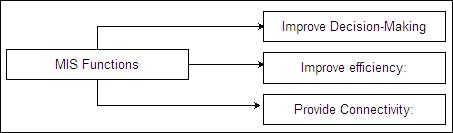 * http://ecomputernotes.com/mis/what-is-mis/functionandcharacteristicsofmis
Administrative functions of MIS*
Risk management
Risk management plays a critical role in protecting your company’s information assets in this digital era. The process of identifying, assessing and mitigating risk is not merely a technical function undertaken by MIS but should be treated primarily as an essential management function of your company. MIS assesses many vital elements for risk, including the hardware, software and data sensitivity, as well as system interfaces and connectivity. Administratively, MIS is involved in ensuring there is a balance between operational and economic costs of protective measures for these systems.
Manage Electronic Commerce
MIS will ensure that the information infrastructure requirements are attended to with regard to how management conducts its business practices. If your company is involved in electronic commerce, MIS will be instrumental in creating business value by leveraging information technology. Specifically, MIS will be actively involved in the design and implementation of such activities as electronic shipping, distribution, publishing and collaboration. In addition, MIS will be charged with overseeing freedom of expression using electronic media, privacy, security, authentication, data encryption, intellectual property rights, fair use policies and legal liabilities.
* http://smallbusiness.chron.com/administrative-functions-management-information-system-78916.html
Administrative functions of MIS*
Information Management and Decision Support
MIS has the responsibility for information and media management within the company. This includes devising criteria and methods by which records and data are created, archived, retrieved and disposed of. In this regard, MIS plans, organizes and directs work units' activities, including the operation and maintenance of computer operating systems and data processing functions. MIS also has to offer decision support systems for your business by streamlining data collection and developing protocols for its access to assist management in decision-making.
Architectural and Infrasctructural Upgrades
MIS has to lead troubleshooting and problem resolution efforts and resolve local infrastructure, hardware and connectivity issues so that the company can achieve optimum performance. By keeping abreast of emerging technology and computing trends as well as having a keen understanding of your company's organizational needs, MIS will ensure your network-based systems are optimized for productivity. This will involve hardware and/or software upgrades, implementation of robust computer networks and security, meeting personnel equipment requirements and developing the company's secure private intranet and Internet sites.
* http://smallbusiness.chron.com/administrative-functions-management-information-system-78916.html
Characteristics of MIS*
Management information being a specialized information system conforms to certain characteristics. These characteristics are generic in nature. These characteristics remain more or less the same even when the technology around such management information system changes:
Management oriented
Since MIS is 'for the' management it is imperative that it also should have a very strong 'by the' management initiative. Management is involved in the designing process of MIS and also in its continuous review and up gradation to develop a good qualitative system. The system is structured as per directions factored by management. This helps in minimizing the gap between expectations of management form the system and the actual system.
Integrated
MIS is an integrated system. It is integrated with all operational and functional activities of management. This is an important characteristic and- requirement for a system to qualify as MIS. The reason for having an integrated system is that information in the managerial context for decision-making may be required from different areas from within the organization. If MIS remains a collection of isolated systems and each satisfying a small objective, then the integrated information need of managers will not be fulfiller. In order to provide a complete picture of the scenario, complete information is needed which only an integrated system can provide.
* http://ecomputernotes.com/mis/what-is-mis/functionandcharacteristicsofmis
Characteristics of MIS*
Common data flows
Through MIS the data being stored into the system, retrieved from the system, disseminated within the system or processed by the system can be handled in an integrated manner. The integrated approach towards data management will result in avoiding duplication of data, data redundancy and will help to simplify operations.
Strategic planning
MIS cannot be designed overnight. It requires very high degree of planning which goes into creating an effective organization. The reason for this kind of planning is to ensure that the MIS being built not only satisfies the information need of the managers today but can also serve the organization for the next five to ten years with modifications. Sometimes when the planning part is done away with, systems tend to perform well in the present but they tend to become obsolete with time. Planning helps to avoid this problem.
* http://ecomputernotes.com/mis/what-is-mis/functionandcharacteristicsofmis
Characteristics of MIS
Bias towards centralization*
MIS is required to give 'one version of the truth', i.e., it must supply the correct version of the latest information. There is a requirement for the data repository to be centralized. Centralized data management helps MIS to exercise version control as well as provide an integrated common view of data to the managers. In a non-centralized system, data will get entered, updated and deleted from the system from different locations. In such a case it becomes difficult to provide correct information to managers. For example, in a decentralized System if a person superannuates from an organization and his superannuating is only recorded in the human resource system but not communicated to the finance department system, then it is quite likely that his salary may be generated by the finance system for the next month. A centralized system where data in entered, updated and deleted from only one location does not suffer from such problems. In a centralized system, the superannuating employee's details are deleted from the master file from which all departments' access data, thereby eliminating the risk of generating his salary for the next month.
* http://ecomputernotes.com/mis/what-is-mis/functionandcharacteristicsofmis
Outputs of MIS*
Scheduled reports
Produced periodically, or on schedule (daily, weekly, monthly).
Key Indicator Report
Summarizes the previous day’s critical activities.
Demand Report
Gives certain report at manager's request.
Exception Report
Automatically produced when a situation is unusual or requires management action.
*https://www.slideshare.net/nav429/management-information-system-mis-29382726
Impact of MIS*
Management of marketing, finance, production and personnel becomes more efficient, the tracking and monitoring becomes easy;
Helps in understanding of business itself, MIS begins with definition of data and its attributes – uses data dictionary and brings common understanding of terms and terminology in organization;
MIS calls for systemization of business operations – leads to streamlining of operations, brings discipline in its operations everyone is required to follow;
Since the goals of MIS are driven from organization goals, it helps indirectly pulling everyone in organization towards corporate goals by providing relevant information to the people in organization;
MIS helps to monitor results and performances;
MIS provides alerts, in some cases daily, to managers at each level of the organization, on all deviations between results and pre-established objectives and budgets;
IT enabled MIS is partly responsible for the PARADIGM shift (A change, a new model,) from support to contributing to an organizations profitability.
*https://www.slideshare.net/nav429/management-information-system-mis-29382726
Compulsory and recommended references
LAUDON, K.C. and J.P LAUDON, 2015. Management Information Systems: Managing the Digital Firm (14th Edition). New York: Pearson Publishing. ISBN 978-0133898163. 
https://iedunote.com/function-of-management-process
https://www.slideshare.net/GaurangaMohanta1/processes-of-management
http://www.aiim.org/What-is-BPM
http://managementstudyguide.com/what-is-decision-making.htm
https://www.thebalance.com/decision-making-skills-with-examples-2063748
http://www.umassd.edu/fycm/decisionmaking/process/
http://the-happy-manager.com/tips/steps-in-decision-making/
http://www.steptwo.com.au/papers/kmc_effectiveim/